3GPP TSG-RAN5#87-e		     	               R5-20xxxx
Electronic Meeting, 18th – 29th May 2020
RAN5 5G NR WAY FORWARD SA option 5 and NSA options 4 and 7Source: [RAN5 5GS WI leadership]
Introduction
An anonymous poll to Mobile Network Operators (MNOs) on deployment interest of SA option 5 (E-UTRA/5GC) and NSA options 4 (NE-DC) and 7 (NGEN-DC) was conducted and presented at RAN5#84.
An second poll was conducted early 2020 to provide latest status to RAN5.
The result from the second poll is provided in the RAN5#87-e paper “Feature priority inputs for the RAN5 5GS work plan” in R5-201569.
The outcome of the poll is that operators still have deployment interest of SA Option 5 and NSA Option 4 and 7, but that due to network infra-structure dependency the deployment plans may be delayed. Still a few operators wants RAN5 work towards the earlier requested target completion by end of 2020.
The outcome of the poll was also reflected in the RAN5 chair report to RAN#87 plenary in March-20 (RP-200011):
SA Option 5 & NSA Options 4 and 7
Anonymous re-polling of MNOs conducted on deployment interest and timelines
MNOs confirmed deployment interests and RAN5 conformance tests need date of end of 2020
Network infrastructure dependency could delay deployment timelines
RAN5 test definition phase planning postponed to RAN5#87 (May) meeting
RAN5 cannot spend reserved TTCN budget until network infrastructure support is confirmed

The purpose of this document is to propose the way forward for SA Option 5 and NSA Option 4 and 7 in RAN5.
Way FORWARD SA Option 5 and NSA Option 4 and 7 in RAN5
Considering that 
3GPP is contribution driven
RAN5 resources and TTCN funding are limited
SA Option 2 and NSA Option 3 already are deployed in networks and part of UE certification schemes
….. the following way forward is proposed: 
Work plans & contributions
Volunteers interested in option 4, 5 and 7 need to support current work plan owners to drive update of impacted work plans for option 4, 5 and 7.
Execution of work plans for option 4, 5 and 7 follows RAN5 business a usual, i.e. contribution driven by interested companies.
Meeting priorities
SA Option 2 and NSA Option 3 have higher priority @RAN5 meetings than option 4,5 and 7
Impact on completion of 5GS Rel-15 WI
In case options 4,5 and 7 are not completed when NR SA and EN-DC are considered completed, and the activity level is low for options 4,5 and 7, RAN5 may decide to close the Rel-15 5GS work item and leave remaining parts for options 4,5, and 7 for TEI.
Work plans impact by SA Option 5 and NSA Option 4 and 7 in RAN5
The table below shows the 5GS Rel-15 work plans where there is, as a first step, a need for volunteers to support current work plan owners.
The level of support for each work plan need to be discussed between the WP owner and the volunteering company
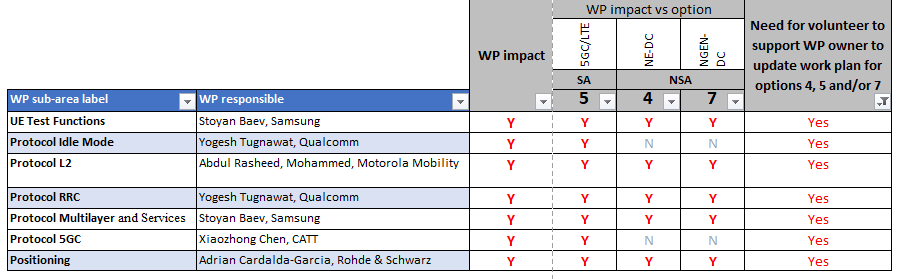